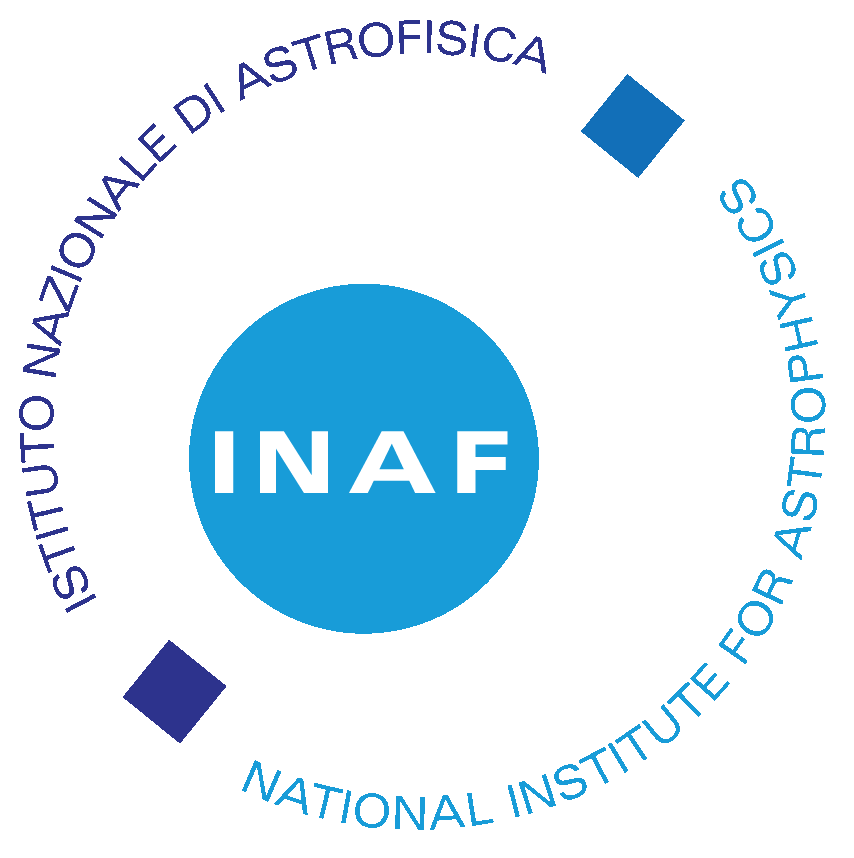 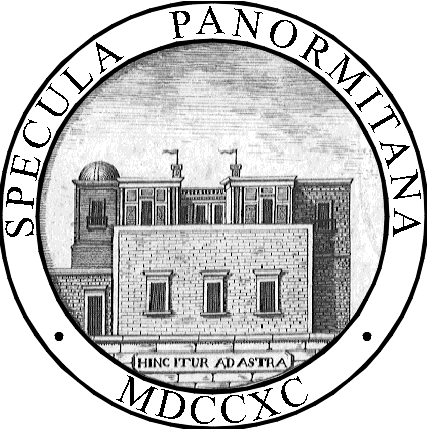 Attività di Ricerca e Sviluppo in INAF e dintorni contro la pandemia COVID-19
Utilizzo dei palloni frenati per il monitoraggio di assembramenti
M. Todaro, D. Gulli, N. Montinaro, E. Puccio, 
U. Lo Cicero e A. Collura.



Workshop INAF: 10 e 11 Marzo 2021
Sommario
Obiettivo
Strumentazione
Lancio pilota
Applicazioni
Interlocutori
Sviluppi futuri
Obiettivo
Strumentazione
Lancio pilota
Applicazioni
Interlocutori
Sviluppi Futuri
Obiettivo
Sviluppo di un prototipo di piattaforma di monitoraggio aereo al fine di supervisionare aree a rischio di assembramento e di controllare l’affluenza in aree critiche.
A mezzo di pallone frenato dotato di profilo alare con a bordo la seguente strumentazione:
Videocamera Full HD con zoom 30x;
Termocamera nell’infrarosso.
Elaborazione dati tramite codici per il riconoscimento di cose e persone.
Obiettivo
Strumentazione
Lancio pilota
Applicazioni
Interlocutori
Sviluppi Futuri
Monitoraggio assembramenti – Emergenza  Covid 19
Il telerilevamento da pallone può garantire: 
vista sinottica
continuità osservazione
tempestività di intervento
possibilità di controllo di vaste aree all’aperto
monitoraggio di macchine e persone.
Obiettivo
Strumentazione
Lancio pilota
Applicazioni
Interlocutori
Sviluppi Futuri
Aerostato
Pallone frenato ad elio che sfrutta il galleggiamento e la portanza. 









Resistenza a raffiche vento (circa 75 km/h).
Elevata stabilità e capacità di carico.
Semplicità di lancio, recupero e trasporto.
Bolla ad elio 
GALLEGGIAMENTO
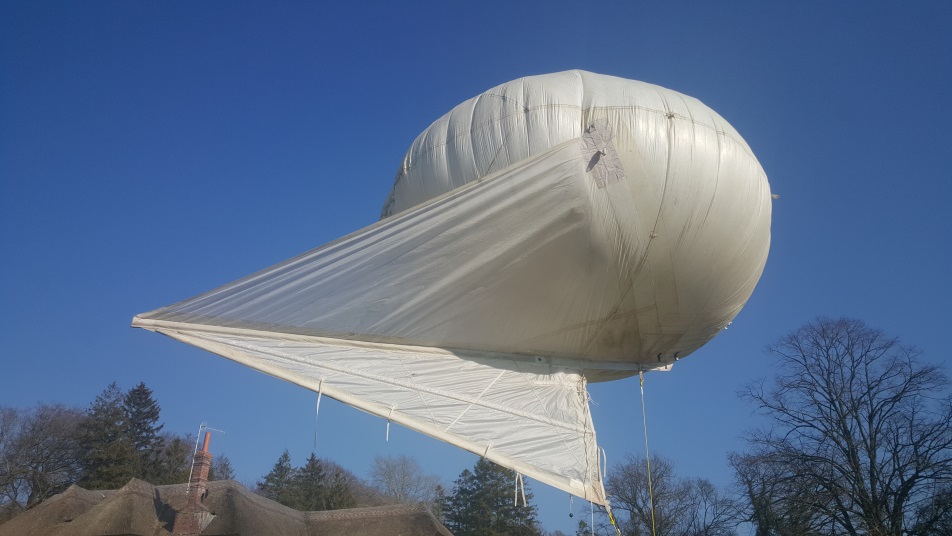 Profilo alare
PORTANZA
Obiettivo
Strumentazione
Lancio pilota
Applicazioni
Interlocutori
Sviluppi Futuri
Aerostato VS drone/aereo
Maggiore durata del tempo di osservazione (settimane/mesi).
Rapporto tempo/costi più favorevole. 
Silenziosità.
Quota di osservazione stazionaria tra 100 m e 200 m.
Semplicità burocratica per le autorizzazioni (non necessita di brevetto o patente).
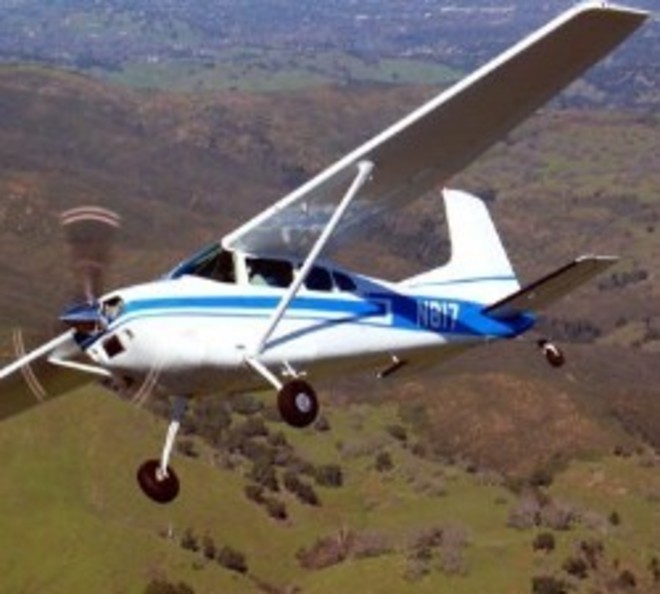 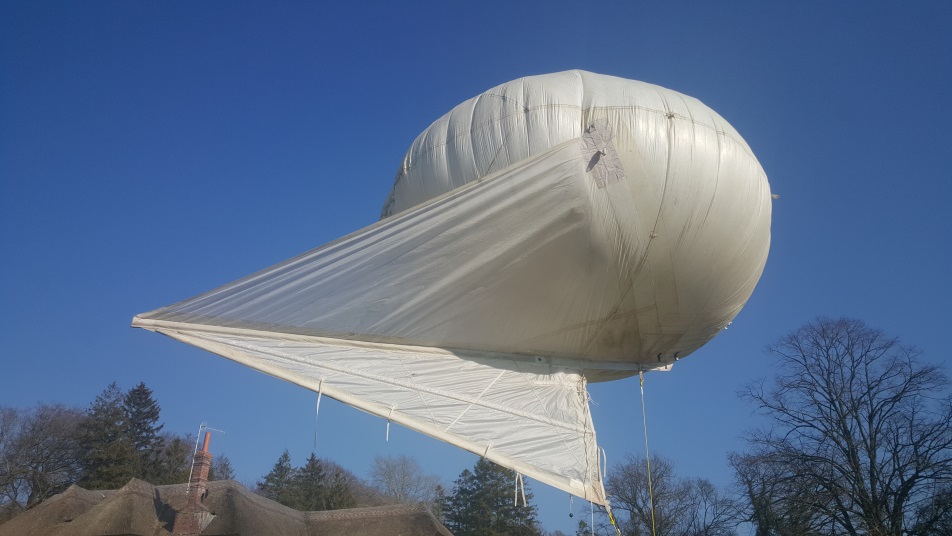 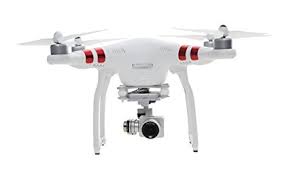 Obiettivo
Strumentazione
Lancio pilota
Applicazioni
Interlocutori
Sviluppi Futuri
Strumentazione di bordo
Gimbal che permette di variare il puntamento della zona di osservazione e di stabilizzare le immagini. 
Camera HD:
Risoluzione 1920x1080
Ingrandimento 30x.
Termocamera IR:
Risoluzione 640x512   (sufficiente ad individuare persone e veicoli in movimenti di notte).
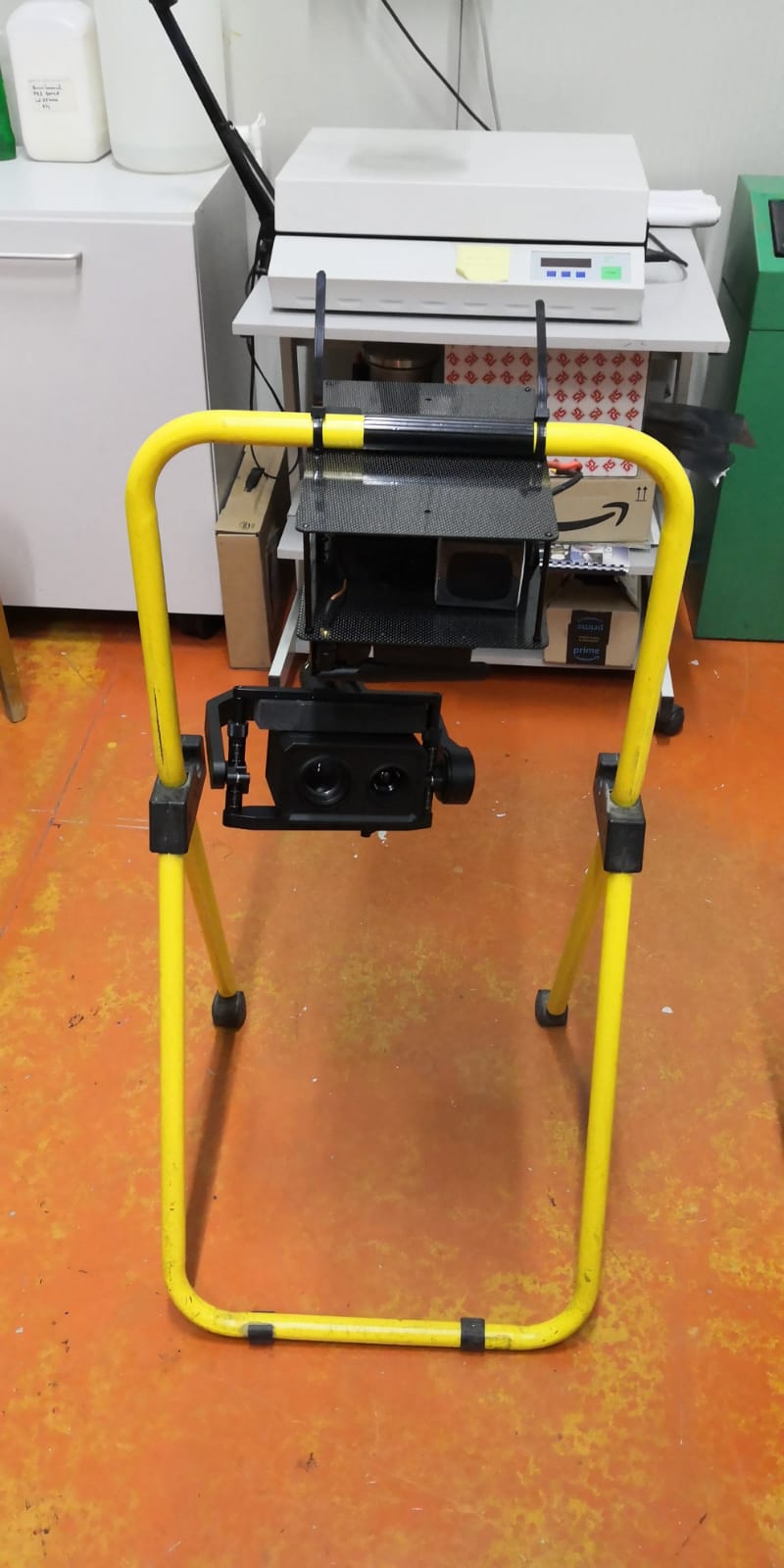 Risoluzione in funzione della quota
Esempio camera IR:

Montaggio camera fissa lungo l’asse verticale
Risoluzione target 1 px = 1 m2
Risoluzione camera:  640x512
Area = 0.5 km2 circa

FOV 2α=60°          h = 710 m circa
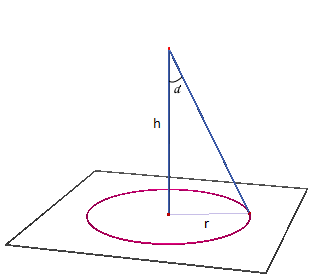 Risoluzione in funzione della quota
Esempio camera HD:

Montaggio camera fissa lungo l’asse verticale
Risoluzione target 1 px = 10 cm2
Risoluzione camera: 1920x1080
Area = 3800 m2 circa

FOV 2α=63.7°          h = 56 m circa
FOV 2α=2.3°          h = 2800 m circa
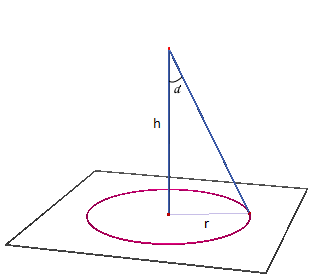 Obiettivo
Strumentazione
Lancio pilota
Applicazioni
Interlocutori
Sviluppi Futuri
Configurazione di volo
Aerostato + payload
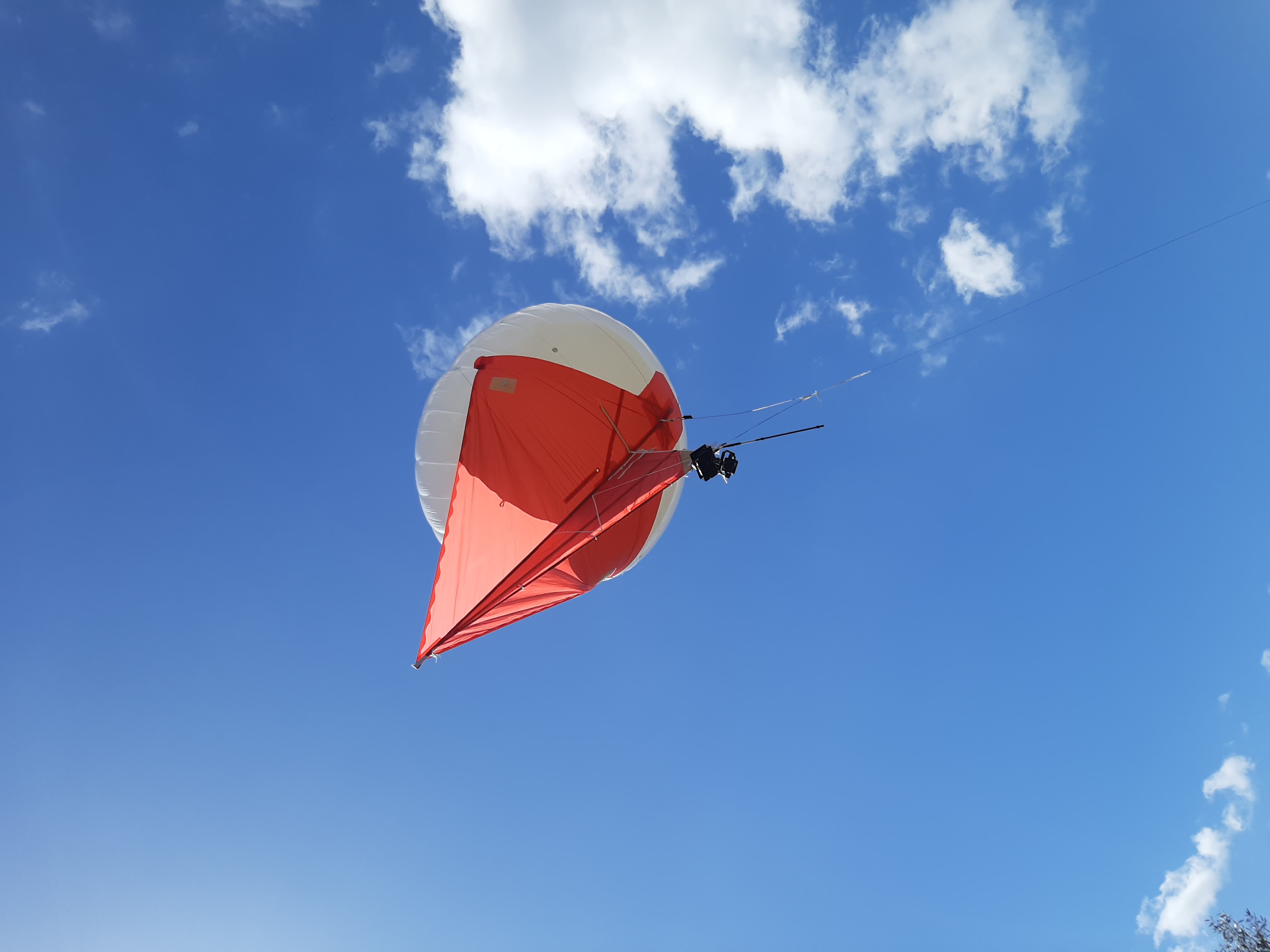 Payload
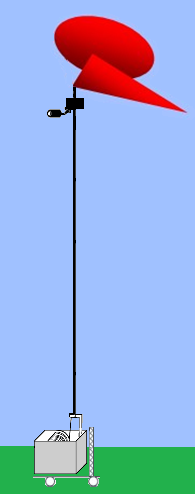 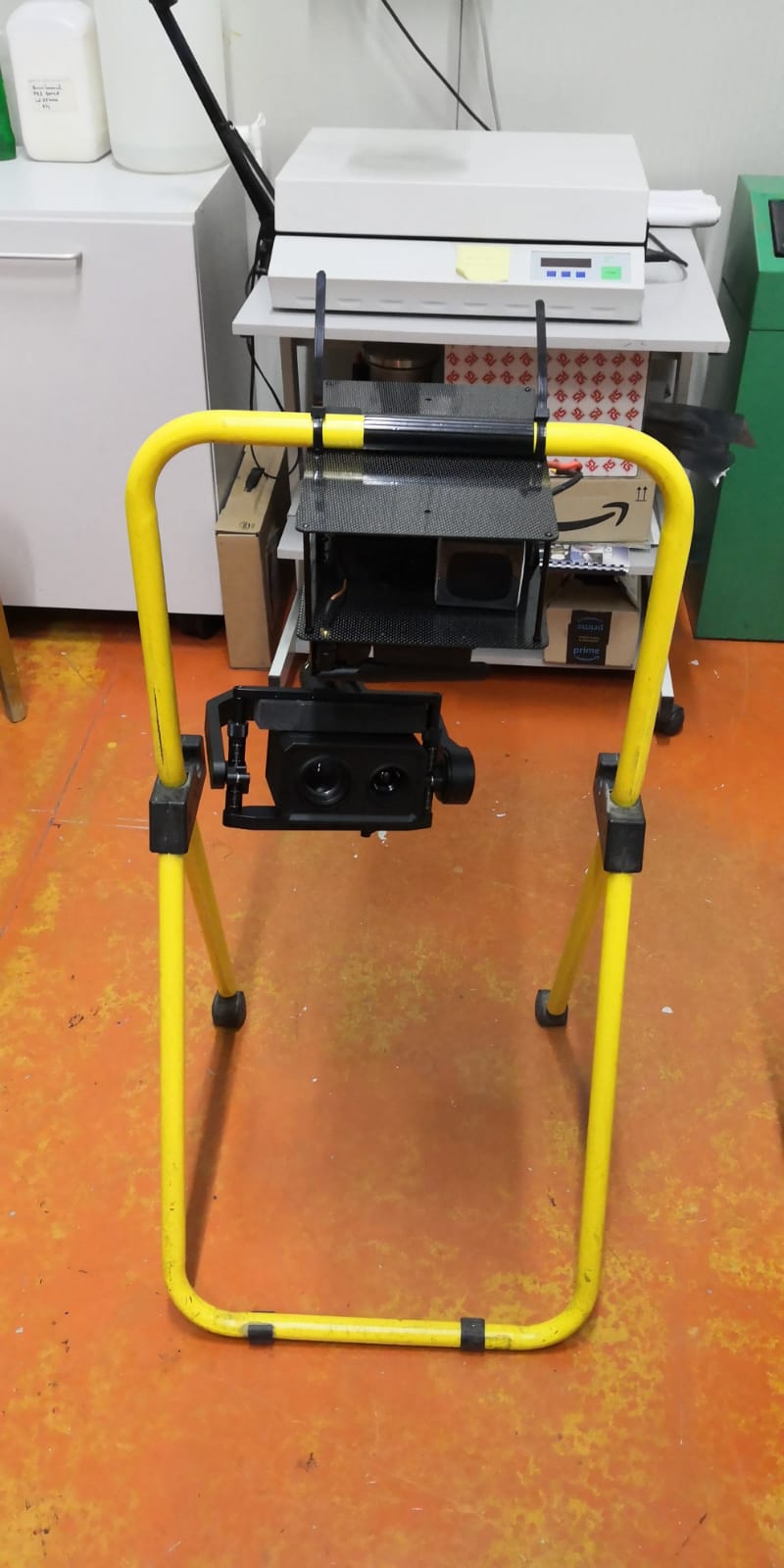 Ground station
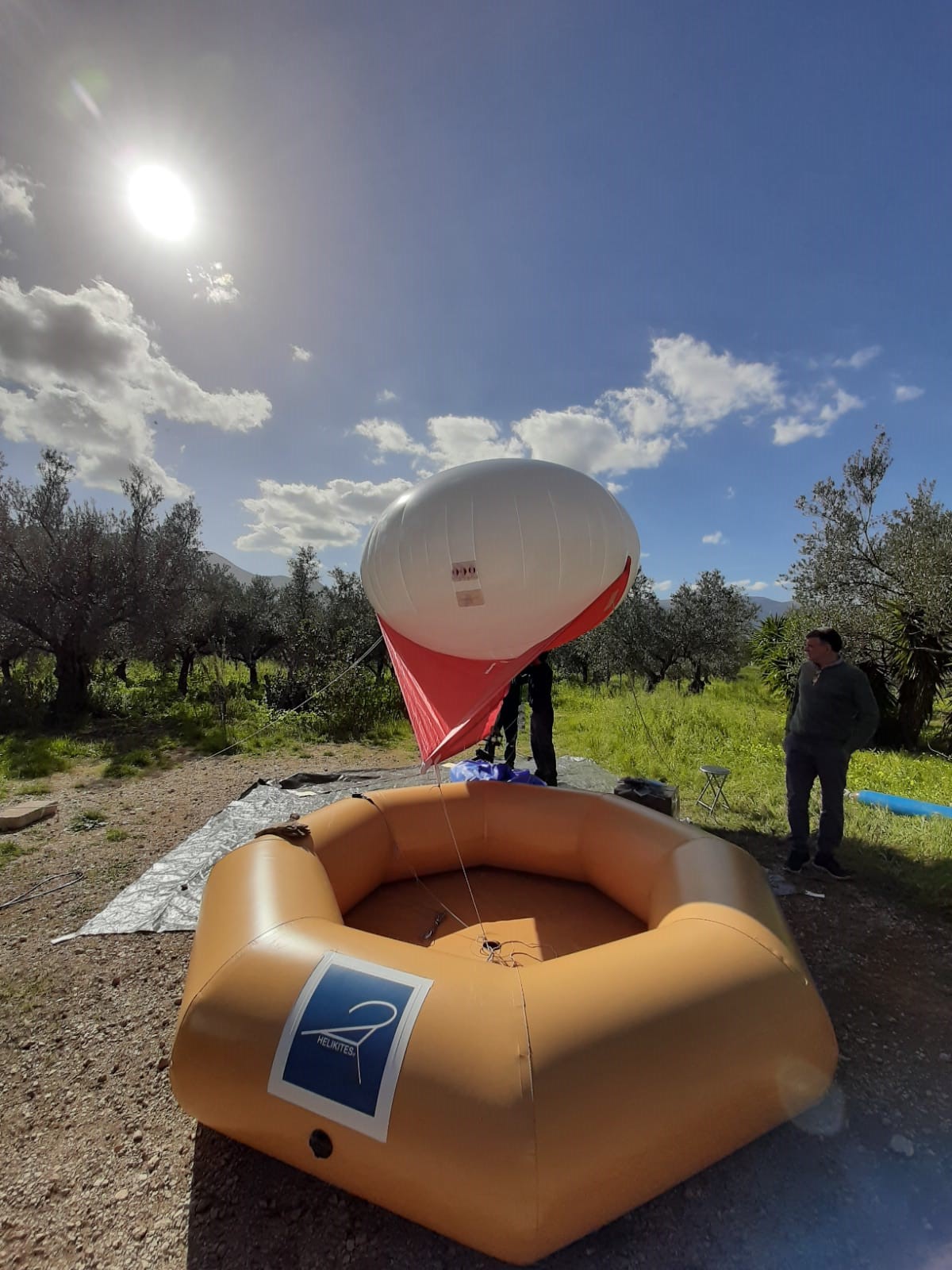 Argano
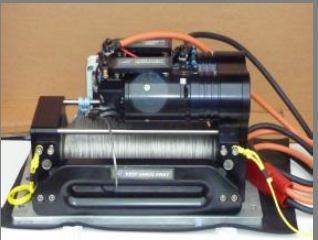 Obiettivo
Strumentazione
Lancio pilota
Applicazioni
Interlocutori
Sviluppi Futuri
Lancio pilota dell’aerostato
Quota lancio s.l.m. 138 m.

Obiettivo: 
test dell’aerostato (stabilità, resistenza al vento, altitudine e facilità lancio/recupero),
test strumentazione di bordo (risoluzione, stabilizzazione immagine, campo di vista e puntamento). 

Il lancio è stato un successo per:
grandi capacità di risolvere oggetti distanti, 
ottimo livello di dettaglio e stabilità, 
quota massima raggiunta 350 s.l.m.
Obiettivo
Strumentazione
Lancio pilota
Applicazioni
Interlocutori
Sviluppi Futuri
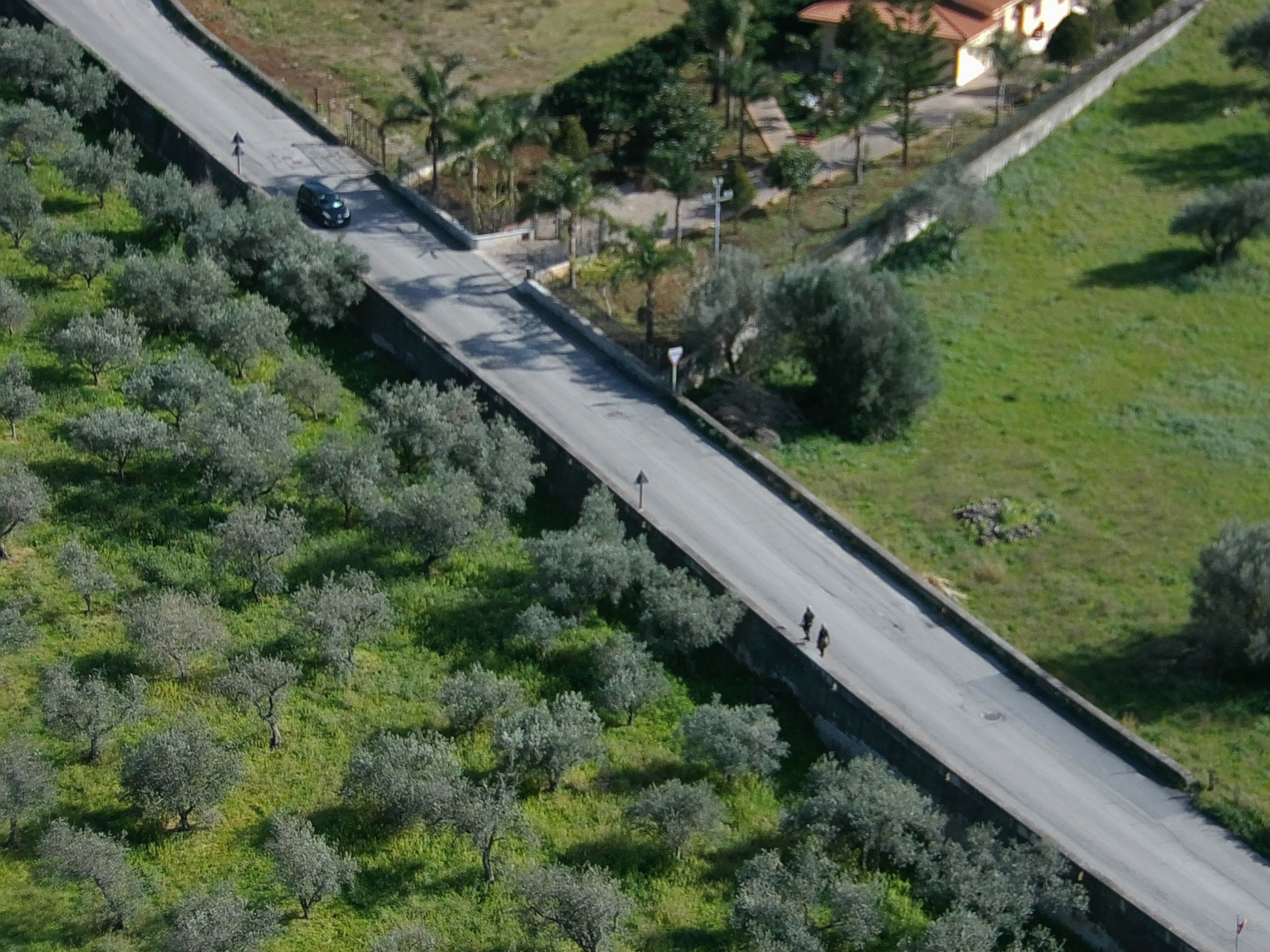 Quota di tangenza circa 200 m
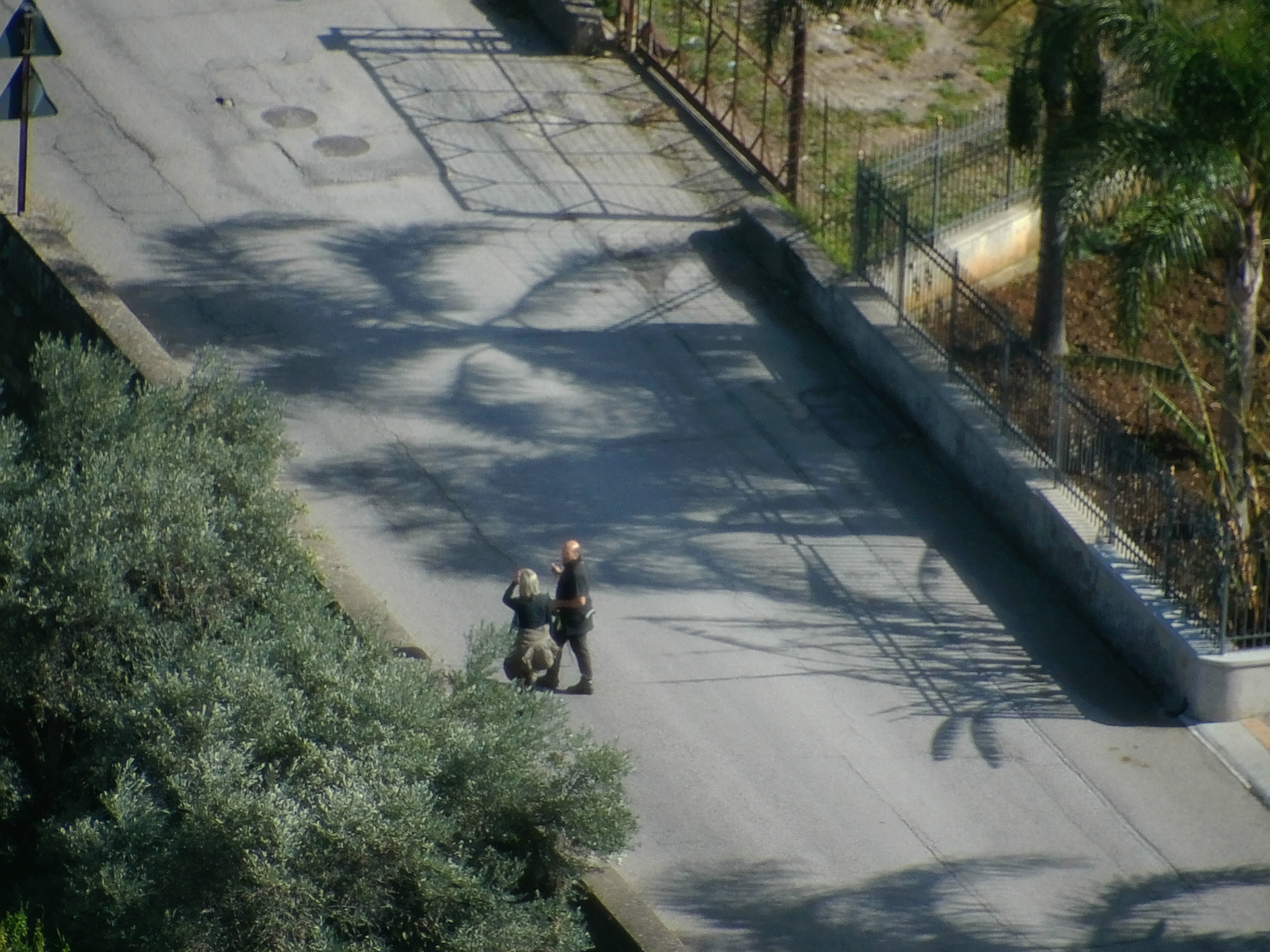 Zoom 30 x
Obiettivo
Strumentazione
Lancio pilota
Applicazioni
Interlocutori
Sviluppi Futuri
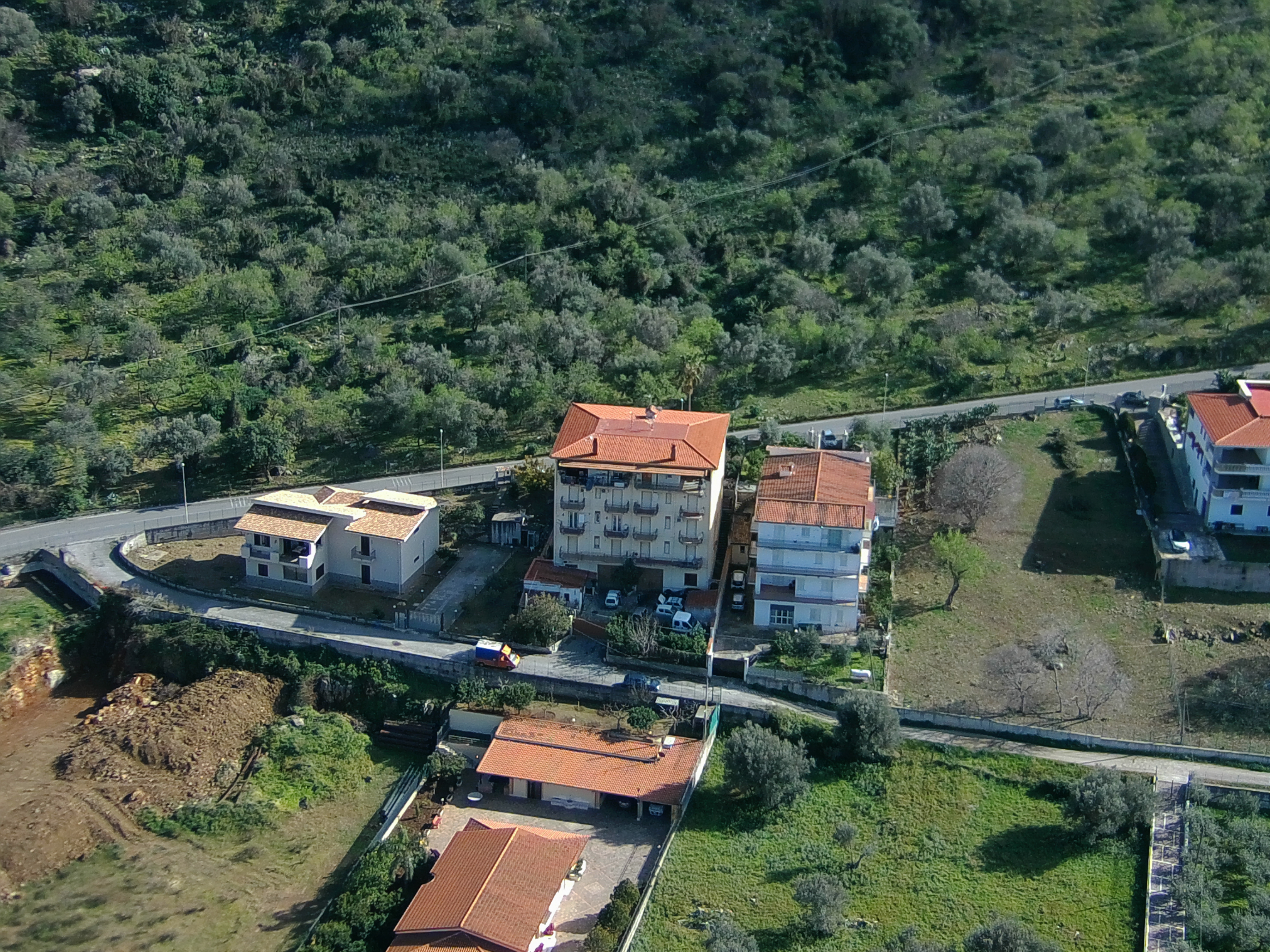 Quota di tangenza circa 200 m
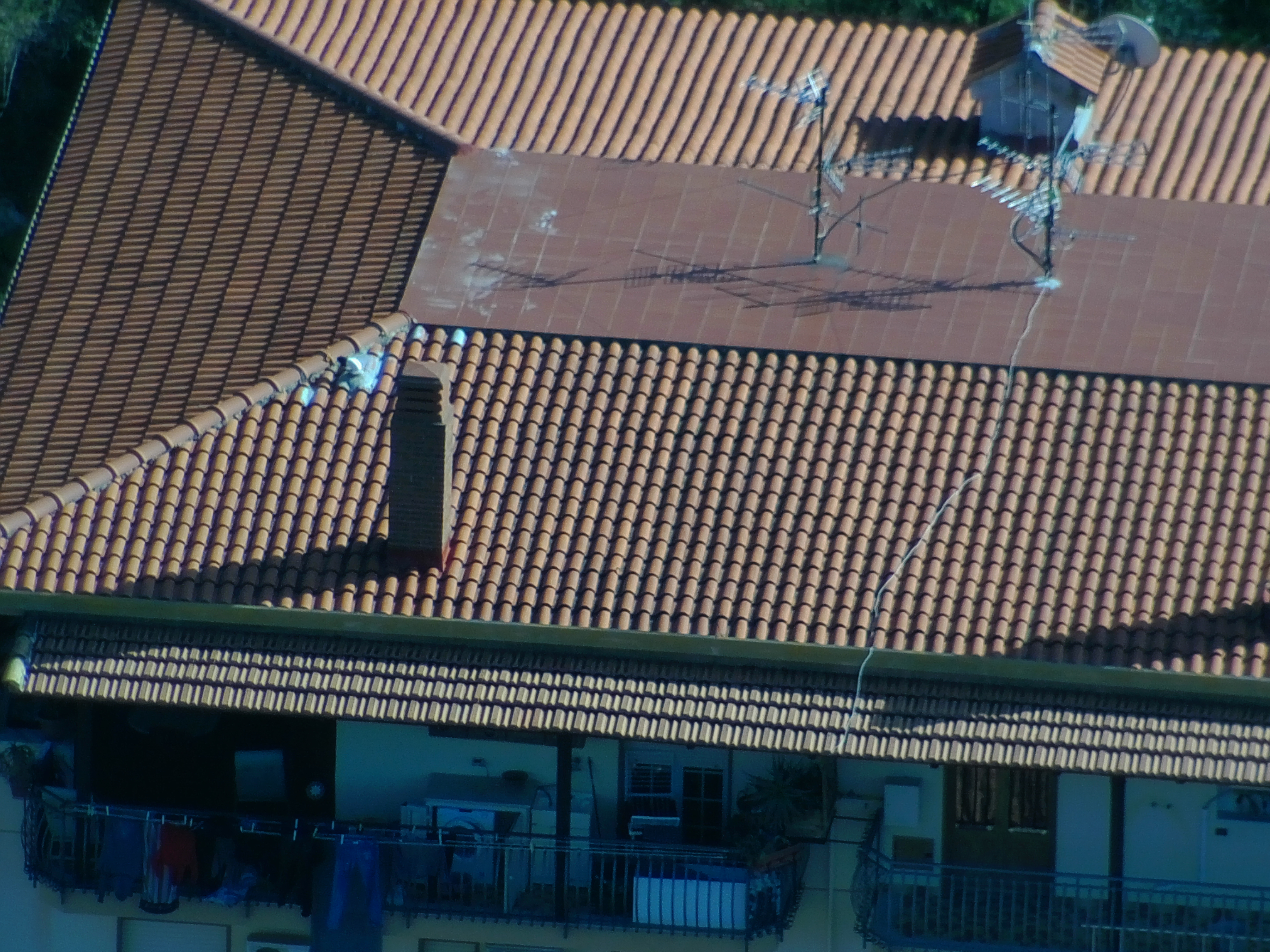 Zoom 30 x
Obiettivo
Strumentazione
Lancio pilota
Applicazioni
Interlocutori
Sviluppi Futuri
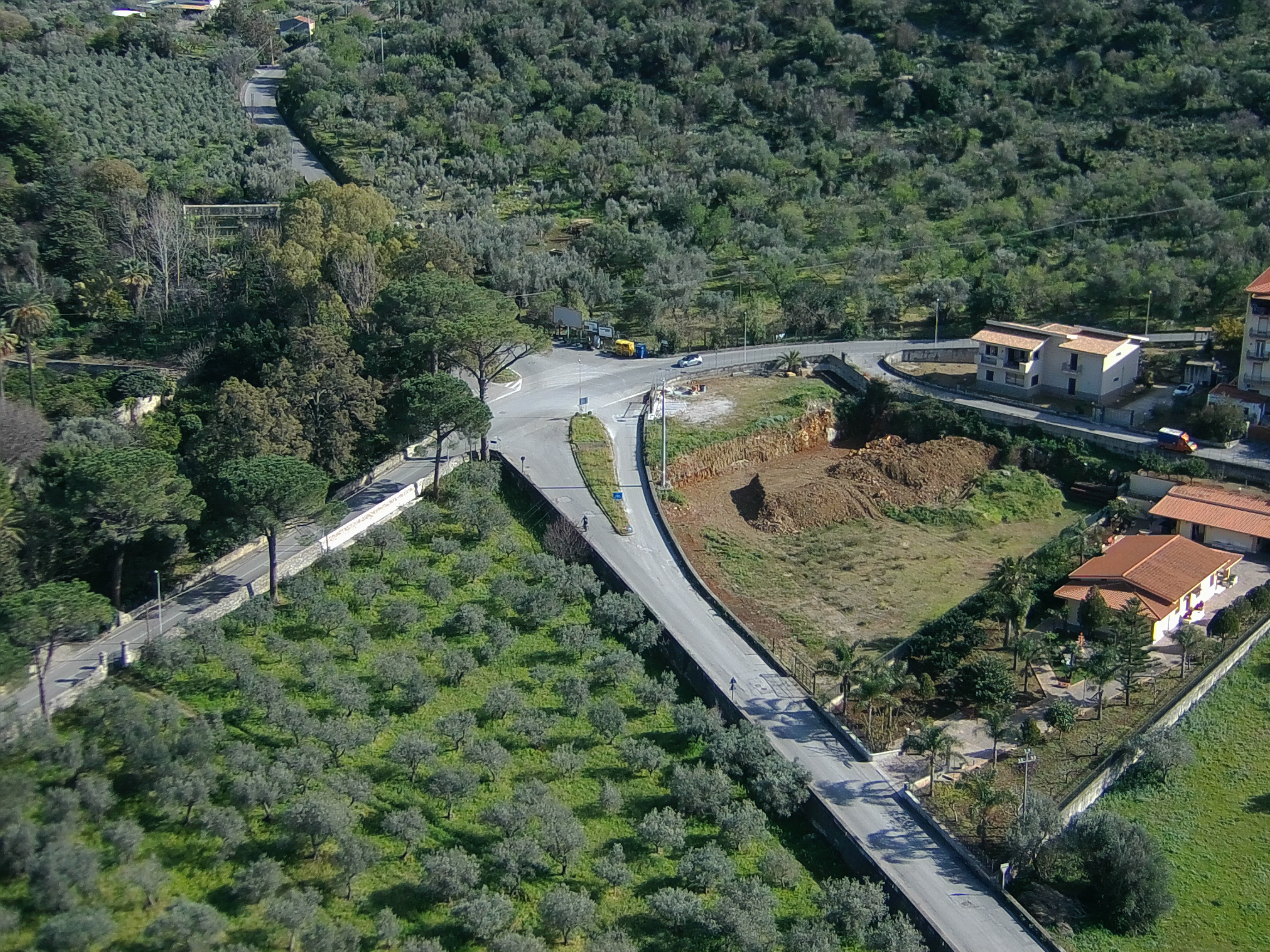 Quota di tangenza circa 200 m
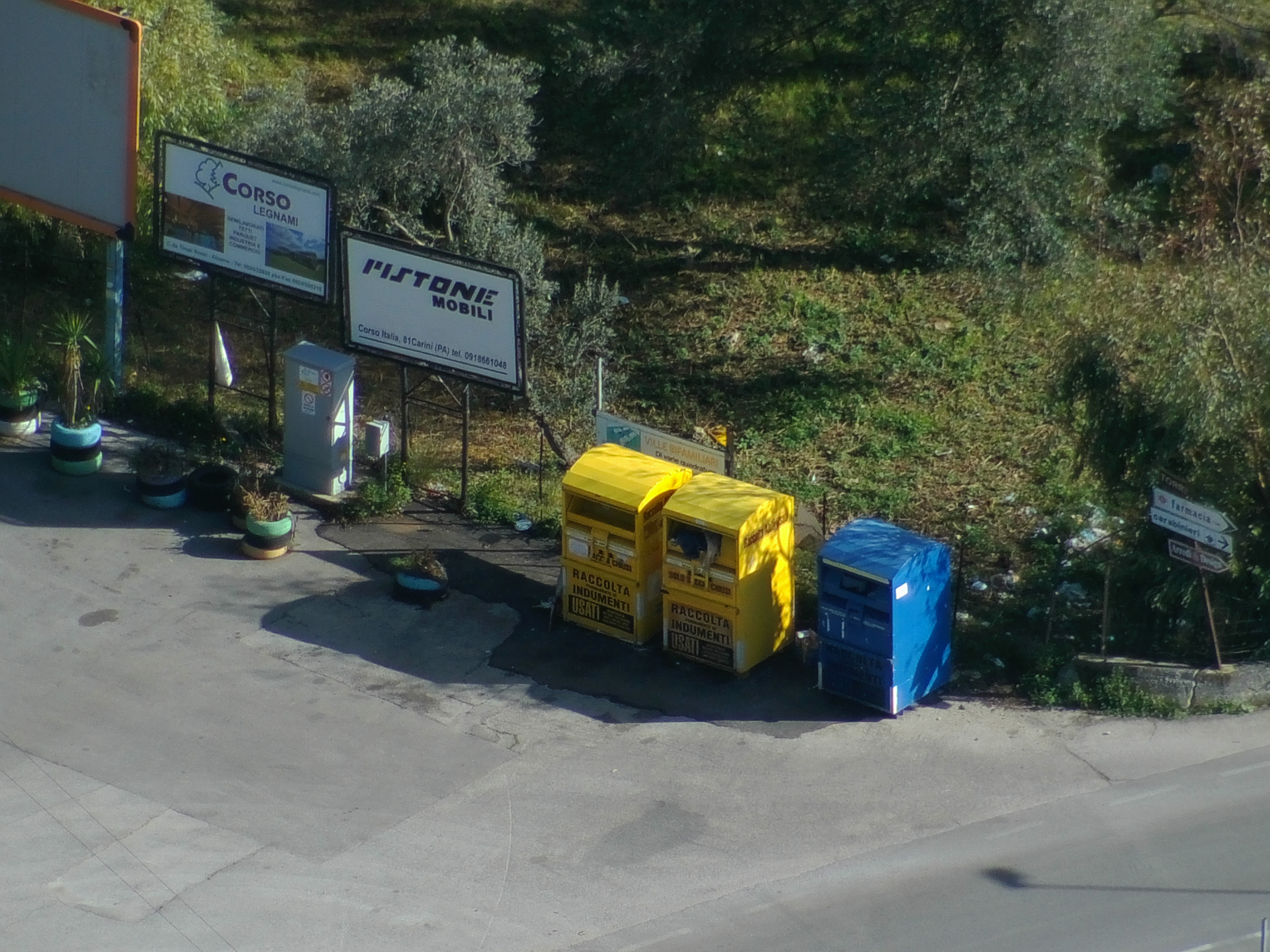 Zoom 30 x
Obiettivo
Strumentazione
Lancio pilota
Applicazioni
Interlocutori
Sviluppi Futuri
Obiettivo
Strumentazione
Lancio pilota
Applicazioni
Interlocutori
Sviluppi Futuri
Sicurezza pubblica
Sicurezza e monitoraggio di aree cittadine soggette a restrizioni anti-COVID.
Verifica dell’osservanza delle distanze di sicurezza.
Coordinamento forze dell’ordine.
Dispositivo strategico nella logistica delle operazioni di pubblica emergenza.
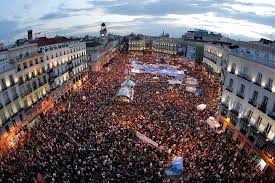 Obiettivo
Strumentazione
Lancio pilota
Applicazioni
Interlocutori
Sviluppi Futuri
Possibili interlocutori
Interesse dell’Assessorato di Istruzione e Formazione Professionale della Regione Sicilia          contatti con la Protezione Civile. 

Interesse da parte del Sindaco di Palermo per l’offerta di un servizio di monitoraggio del territorio Comunale.
Obiettivo
Strumentazione
Lancio pilota
Applicazioni
Interlocutori
Sviluppi Futuri
Sviluppi futuri
Remotizzazione e automazione della stazione di controllo e di monitoraggio.
Intelligenza artificiale: sviluppo di software di riconoscimento automatico di assembramenti.
Test di payload addizionali. 
Refill e alimentazione da terra.
Proposta di finanziamento: call del MIUR – FISR del maggio 2020.
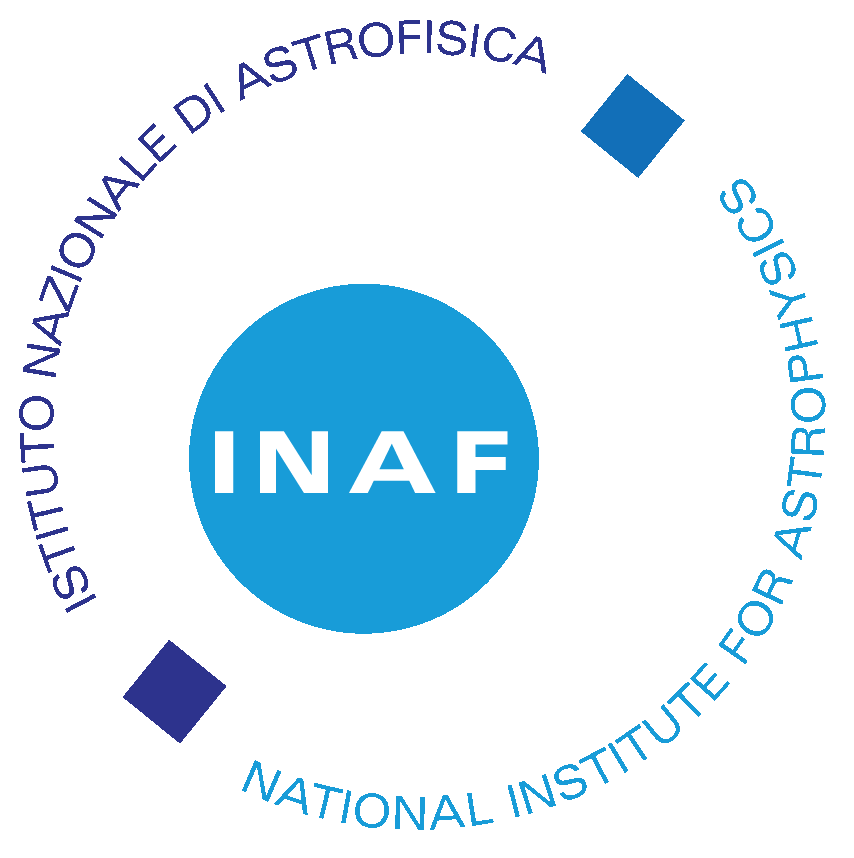 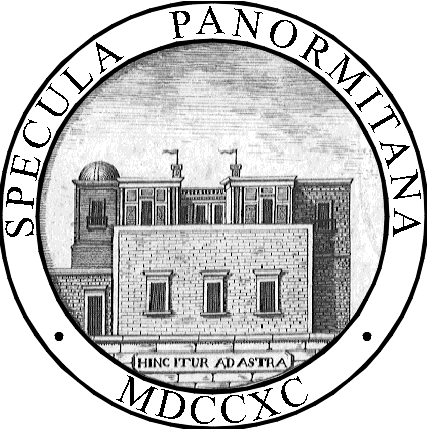 Attività di Ricerca e Sviluppo in INAF e dintorni contro la pandemia COVID-19
Utilizzo dei palloni frenati per il monitoraggio di assembramenti
M. Todaro, D. Gulli, N. Montinaro, E. Puccio, 
U. Lo Cicero e A. Collura.

INAF - OAPA
Università degli Studi di Palermo

michela.todaro@inaf.it